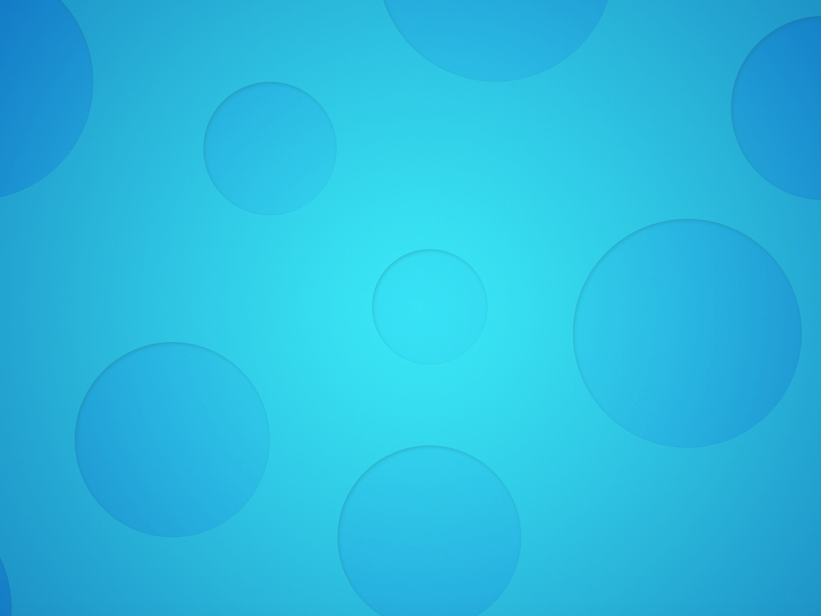 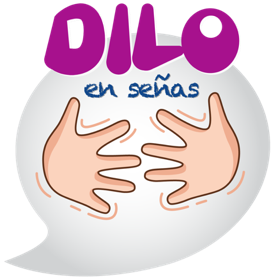 Lengua de Señas Mexicana
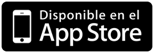 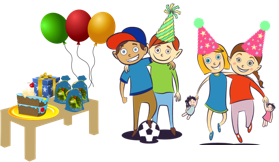 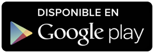 Fiesta
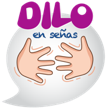 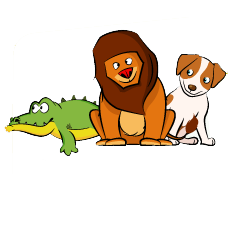 Animales
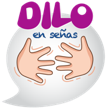 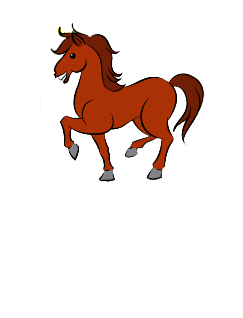 Caballo
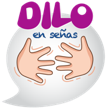 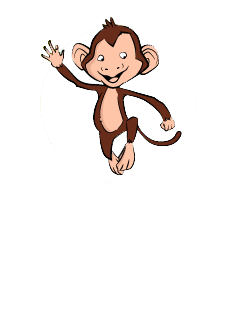 Chango
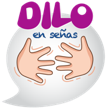 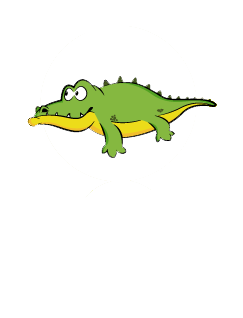 Cocodrilo
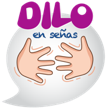 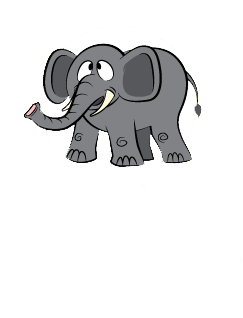 Elefante
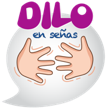 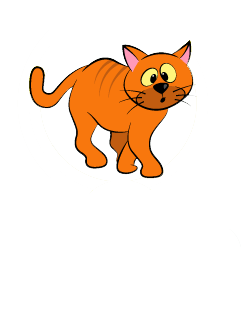 Gato
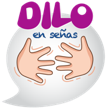 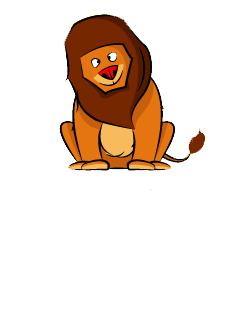 León
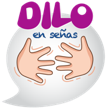 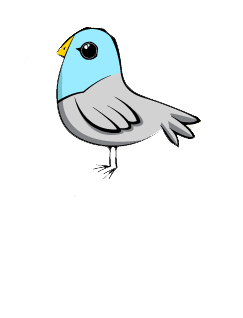 Pájaro
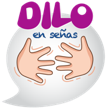 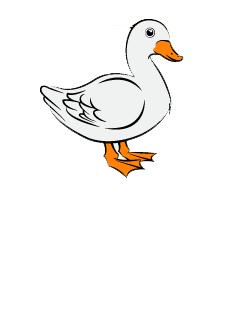 Pato
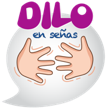 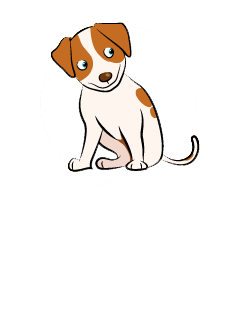 Perro
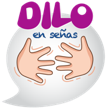 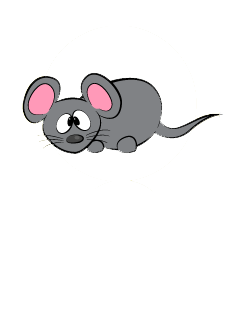 Ratón
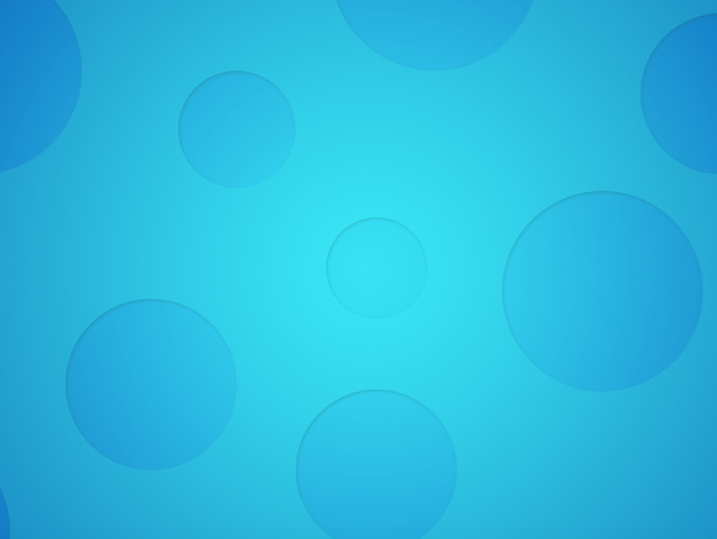 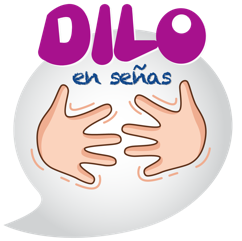 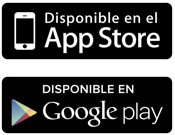